Sophistication of Sentence Structure
Content Guide, pp. 60-63
Sophistication of Sentence Structure
Along the progression, children’s explanations displayed an increase in the use and variety of sentence structures. Explanations ranged from one-word responses and sentence fragments to simple sentence constructions to more compound and complex constructions. Complex sentences included clause embedding (dependent clauses).
Personal routine 
EL
EO/P







        Not (yet) evident      Emerging        Developing       Controlled
Controlled Sentence Structure (EL):

You should clean your teeth because it's important that you don't get cavities. You use toothpaste first, and then you clean your teeth properly. 

Uses complex clause structures 
imple and compound sentences are controlled
Controlled Sentence Structure (EO/P):

You should do it because it keeps your teeth clean. And if you don't brush them, it will make your teeth rot away. and your teeth are part of your skeleton, which makes your body hold together. If you don't have your skeleton, you would be a blob.
[Can you explain to your friend how to clean her teeth?]
You take your toothbrush and put some toothpaste on it. And then you put it in your mouth and brush. If it's electric, you push the on button and then brush. The way you brush is you open your mouth and then you go like this and smile. And then you open and do it again like that and make sure to get the back.  
[Anything else?]
But if you have a loose tooth, you need to brush that one extra well or a grown up tooth. 

·Use of a variety of complex clause structures
Developing Sentence Structure (EL):

She should do it because cause if you don't brush your teeth, you still will get a lot of cavities. And how do you do it? You do it up and down and sideways. 

Use of simple and complex sentences
Developing Sentence Structure (EO/P):

He should do it because you want to have clean teeth. And if he doesn't know how to brush his teeth, then teach him because you won't know how to brush your teeth. And that's all.
[Now can you tell him how to do it, because he doesn't know how?]
You have to brush your teeth with a toothbrush. And you could brush your teeth because you could lose your tooth. 

·Use of complex clause structures 
Repetitive use of relative clauses
Emerging Sentence Structure (EL):

Because his teeth need to be clean. And the bottom too and his tongue. And he needs to clean in the sides. And then he needs to brush them every day. Then he has to clean the other side.

Use of simple and compound sentences 
No use of dependent clauses
Emerging Sentence Structure (EO/P):

Get a toothbrush. Wash it and then put toothpaste on it and brush. Nothing else.  
[Can you tell him why to do it?]
To make your teeth healthy.

·Use of simple sentences and compound sentences
[Speaker Notes: For example, if we look at sentence sophistication of explanations about a personal routine, we can identify and monitor the successive emergence, development and control of language.

EL kindergarteners
EO/P kindergarteners

No kindergarten EO/P or EL explanations were coded at the Not Evident level.]
Sophistication of Sentence Structure
Personal routine 









       Not (yet) evident    Emerging        Developing       Controlled
N/A
[Speaker Notes: Prompt: “Pretend you’re talking to a friend who doesn’t know how to clean his/her teeth. When you’re ready, tell him how to do it and why he should do it.”

No kindergarten EO/P or EL explanations were coded at the Not Evident level.]
Sophistication of Sentence Structure
Emerging Sentence Sophistication (EO/P):

Get a toothbrush. Wash it and then put toothpaste on it and brush. Nothing else.  
[Can you tell him why to do it?]
To make your teeth healthy.

Use of simple and compound sentences
Emerging Sentence Sophistication (EL):

Because his teeth need to be clean. And the bottom too and his tongue. And he needs to clean in the sides. And then he needs to brush them every day. Then he has to clean the other side.

Use of simple sentences
Personal routine 
EL
EO/P







       Not (yet) evident      Emerging       Developing       Controlled
[Speaker Notes: Kindergarten
EO/P: Boy
EL: Boy]
Sophistication of Sentence Structure
Developing Sentence Sophistication (EO/P):

The little girl has to do it because her teeth will stay clean, and they won't fall out. And they won't turn like different colors. And they won't fall out at the same time. 
[And can you tell her how she should do it, how she should clean her teeth?] 
You should brush on the bottom and then the top and then this part and then the back and in the back. Oh, yeah, and then you rinse the brush off. And then you put it back in a little cup or next to the sink. 

Use of adverbial clause
Developing Sentence Sophistication (EL):

She should do it because if you don't brush your teeth, you still will get a lot of cavities. And how do you do it? You do it up and down and sideways. 

Use of adverbial clause
Personal routine 
EL
EO/P







       Not (yet) evident      Emerging        Developing      Controlled
[Speaker Notes: Kindergarten
EO/P: Girl
EL: Boy]
Sophistication of Sentence Structure
Controlled Sentence Sophistication (EO/P):

You should do it because it keeps your teeth clean. And if you don't brush them, it will make your teeth rot away. And your teeth are part of your skeleton, which makes your body hold together. If you don't have your skeleton, you would be a blob.
[Can you explain to your friend how to clean her teeth?]
You take your toothbrush and put some toothpaste on it. And then you put it in your mouth and brush. If it's electric, you push the on button and then brush. The way you brush is you open your mouth and then you go like this and smile. And then you open and do it again like that and make sure to get the back.  
[Anything else?]
But if you have a loose tooth, you need to brush that one extra well…or a grown up tooth. 

Use of a variety of complex clause structures (adverbial, complementizer)
Controlled Sentence Sophistication (EL):

You should clean your teeth because it's important that you don't get cavities. 
[And can you tell her how to do it, because she doesn’t know how?]
You use toothpaste first, and then you clean your teeth properly. 

Use of a variety of complex clause structures (adverbial, complementizer)
Personal routine
EL 
EO/P







       Not (yet) evident      Emerging        Developing      Controlled
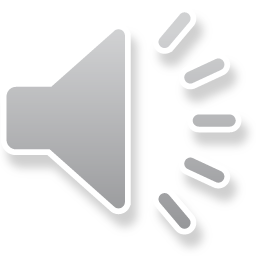 [Speaker Notes: Kindergarten
EO/P: Girl
EL: Girl]
Sophistication of Sentence Structure
Along the progression, children’s explanations displayed an increase in the use and variety of sentence structures. Explanations ranged from one-word responses and sentence fragments to simple sentence constructions to more compound and complex constructions. Complex sentences included clause embedding (dependent clauses).
Academic task
EL
EO/P







    	Not (yet) evident      Emerging        Developing       Controlled
Controlled Sentence Sophistication (EL):

You need to use the cubes to put them in line and then count them before you put them in line. And then you put them in line and then you start piling them more and more and more until you find out. 
Researcher: Tell him why using the cubes this way helps him? Because you will learn and know already what is like three plus three or if you put them in line, you already know that there are six in all.

Uses different types of complex clause structures 
Shows control of simple and compound sentences
Controlled Sentence Sophistication (EO/P):

Using the cubes this way makes it easier to count. Say that they were all spread apart. If you lay them like this, one, two, three, four, five, six, seven, eight, it won't quite work. But if you have them stacked one, two, three, four, five, six, it'll be easier to count them all. 
[Okay. Can you tell her uh how to do it?]
Let's say you had a bunch of cubes like this. Take two cubes and just press them together. Take another cube. Press it together. Take another cube. Press it together. Take another cube. Press it together. Take another cube. Press it together. And take another cube and press it together. That's how you would do it until you have all of them stacked together. 

Use of a variety of complex clause structures (adverbial clauses)
Simple and compound sentences are controlled
Developing Sentence Sophistication (EL):

Because if you want to make them in two lines, you could count them like this: one, two, three, four, five, six. And then you can write the numbers on your paper or your mom's paper. 

Use of simple sentences accurately
Uses complex sentences with infinite forms
Developing Sentence Sophistication (EO/P):

As you stack them up, you can count them. It's easy. It helps me count a lot when I stack them up. 

Attempts to use sentences with complex clause structures
Emerging Sentence Structure (EL):

She had to count by order by putting them. And then she sticks them together and she counts them. 
Researcher: And why does using the cubes this way help her?
So she could count very good. 

Use of simple sentences
Emerging Sentence Sophistication (EO/P):

Because you could count them to help you figure it out. You can count them in your brain. Put them this way. You could count them from your fingers. 

Use of simple sentences
No Evidence Sentence Sophistication (EL):

Six. 

Use of a one word response
No Evidence of Sentence Sophistication (EO/P):

By counting. 

Use of a sentence fragment
[Speaker Notes: And for the academic task…
EL kindergarten 
EO/P kindergarten]
Sophistication of Sentence Structure
No Evidence of Sentence Sophistication (EL):

Six. 

Use of a one word response
No Evidence of Sentence Sophistication (EO/P):

By counting. 

Use of a sentence fragment
Academic task
EL
EO/P







    	Not (yet) evident    Emerging        Developing       Controlled
[Speaker Notes: Prompt: “Pretend you’re talking to a friend who has never done this activity. When you’re ready, tell him how to do it and why using the cubes this way helps.”

Kindergarten
EO/P: Girl
EL: Girl]
Sophistication of Sentence Structure
Emerging Sentence Sophistication (EO/P):

Because you could count them to help you figure it out. You can count them in your brain. Put them this way. You could count them from your fingers. 

Use of simple sentences
Emerging Sentence Sophistication (EL):

She had to count by order by putting them. And then she sticks them together and she counts them. 
[And why does using the cubes this way help her?]
So she could count very good. 

Use of simple sentences and compound sentences
Academic task
EL
EO/P







    	Not (yet) evident      Emerging       Developing       Controlled
[Speaker Notes: Kindergarten
EO/P: Boy
EL: Girl]
Sophistication of Sentence Structure
Developing Sentence Sophistication (EL):

Because if you want to make them in two lines, you could count them like this: one, two, three, four, five, six. And then you can write the numbers on your paper or your mom's paper. 

Use of adverbial clause
Developing Sentence Sophistication (EO/P):

As you stack them up, you can count them. It's easy. It helps me count a lot when I stack them up. 

Repetitive use of adverbial clauses
Academic task
EL
EO/P







    	Not (yet) evident      Emerging        Developing      Controlled
[Speaker Notes: Kindergarten
EO/P: Girl
EL: Boy]
Sophistication of Sentence Structure
Controlled Sentence Sophistication (EO/P):

Using the cubes this way makes it easier to count. Say that they were all spread apart. If you lay them like this, one, two, three, four, five, six, seven, eight, it won't quite work. But if you have them stacked one, two, three, four, five, six, it'll be easier to count them all. 
[Okay. Can you tell her how to do it?]
Let's say you had a bunch of cubes like this. Take two cubes and just press them together. Take another cube. Press it together. Take another cube. Press it together. Take another cube. Press it together. Take another cube. Press it together. And take another cube and press it together. That's how you would do it until you have all of them stacked together. 

Use of a variety of complex clause structures (adverbial, complementizer)
Controlled Sentence Sophistication (EL):

You need to use the cubes to put them in line and then count them before you put them in line. And then you put them in line and then you start piling them more and more and more until you find out. 
[Tell him why using the cubes this way helps him?]
Because you will learn and know already what is like three plus three or if you put them in line, you already know that there are six in all.

Use of a variety of complex clause structures (adverbial and complementizer)
Academic task
EL
EO/P







    	Not (yet) evident      Emerging        Developing      Controlled
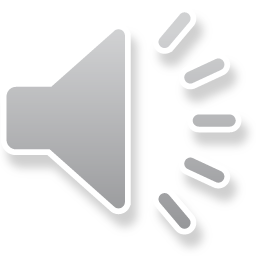 [Speaker Notes: Kindergarten
EO/P: Girl
EL: Boy]
Sophistication of Sentence Structure
Along the progression, children’s explanations displayed an increase in the use and variety of sentence structures. Explanations ranged from one-word responses and sentence fragments to simple sentence constructions to more compound and complex constructions. Complex sentences included clause embedding (dependent clauses).
Personal routine
EL
EO/P







    	Not (yet) evident      Emerging 	      Developing       Controlled
Controlled Sentence Sophistication:

You need to get your toothbrush, put some paste and put a little bit of water. And you go up and down with your toothbrush in the teeth. Then right to left. And then you clean your toothbrush and you take your tongue out and brush your tongue. Then you clean your toothbrush and put it where you put it. Then you wash your mouth three times and that's how you clean it. Then you need to clean it because there's some germs after you eat. And those germs make your teeth ugly and when you talk to someone, you smell bad. Then you need to brush your teeth three times a day: in the morning, and after you eat, and at night. That's why you need to brush your teeth.

Variety of complex clause structures (adverbial, object complement, etc.)
Developing Sentence Sophistication:

You're supposed to get your toothbrush and then put some paste. Put it on your teeth and go side to side. Then put your teeth together and brush it up and down, up and down. Then if you want to brush your tongue, brush it. And it's then put some water and spit it out. Then get your brush and take out all the paste that you were- if there's paste then take it out. Then it it's healthy, it's helpful and it will keep you, it will keep your teeth clean. 

Complex sentences (using only adverbial “if” clauses)
Controlled  Sentence Sophistication:

The reason you brush your teeth is that if you get cavities, then you may have to go to the dentist and take it out. And if you do, then it'll really hurt when you do it. And how you brush your teeth is you get a toothbrush and toothpaste. And you get the toothbrush wet and you put toothpaste on it. And you scrub your teeth. Then after, you wash your mouth out with water.

Variety of complex clause structures (adverbial, object/subject complement)
Developing  Sentence Sophistication:

You should get a toothbrush and get toothpaste. You take off the cap of the toothpaste and squeeze some toothpaste out of the tube onto your toothbrush. Then you turn on the sink and put a little bit of water on your toothbrush. And then you put the bristles in your mouth. And you move your hand back and forth so that you get the toothpaste all over your mouth. And then once you've done that for about two minutes, you spit the toothpaste out. And you get some water, rinse your mouth out and clean your toothbrush. And you should do that so that whenever you go to the dentist, you don't have cavities, and so that your teeth stay healthy. 
 
Compound sentences – coordinating conjunctions
Complex sentences – adverbial phrases
Emerging Sentence Sophistication:

Why he should brush his teeth? Um so he doesn't get cavities neither, and he doesn't get sick, he doesn't get or he doesn't get cancer in his teeth. 
[Okay. Can you explain to him how to do it?]
Yeah. You brush your teeth back and forth like that. You do it from the back to everywhere, even your what is this called? Your teeth in the back? Um and you you do it on your teeth then um from the back and from the top. Then you're done. You you get water. You put it in your mouth to spit it out and you're done.

Simple sentences
Developing  Sentence Sophistication:

So he could have no cavities. And you pick up your toothbrush. You wet it. You put on the toothpaste. You scrub the top. Then bottom. Then the top. Then the bottom. Then the side. Then the other one. Then you take it out, you spit it out, and you rinse your toothbrush and you walk away.

Simple sentences
Sentence fragment
Compound sentence – coordinating conjunction
No Evidence of Sentence Sophistication:

With his hands. [Long pause]
[And tell your friend why she should do it.] 
Because because they be because her teeth is gonna be yellow.

Sentence fragments
[Speaker Notes: For example, if we look at sentence sophistication of explanations about a personal routine, we can identify and monitor the successive emergence, development and control of language.
EL 3rd graders
EO/P 3rd graders

No 3rd grade EO/P explanations were coded at the not evident level]
Sophistication of Sentence Structure
No Evidence of Sentence Sophistication (EL):

With a paste. And brushing your teeth in the bath, not in the room. And that's all. 

  Use of sentence fragments
Personal routine 
EL








       Not (yet) evident    Emerging        Developing       Controlled
[Speaker Notes: Prompt: “Pretend you’re talking to a friend who doesn’t know how to clean her teeth. When you’re ready, tell her how to do it and why she should do it.”

3rd grade
EL: Girl
No 3rd grade EO/P explanations were coded at this level]
Sophistication of Sentence Structure
Emerging Sentence Sophistication (EL):

Why he should brush his teeth? So he doesn't get cavities neither, and he doesn't get sick, or he doesn't get cancer in his teeth.
[Okay. Can you explain to him how to do it?]
You brush your teeth back and forth like that. You do it from the back to everywhere, even your teeth in the back. And you do it on your teeth then from the back and from the top. Then you're done. You get water. You put it in your mouth to spit it out and you're done. 

  Use of simple and compound sentences
Emerging Sentence Sophistication (EO/P):

So he could have no cavities. And you pick up your toothbrush. You wet it. You put on the toothpaste. You scrub the top. Then bottom. Then the top. Then the bottom. Then the side. Then the other one. Then you take it out, you spit it out, and you rinse your toothbrush and you walk away.

  Use of simple and compound sentences
Personal routine 
EL
EO/P







       Not (yet) evident      Emerging       Developing       Controlled
[Speaker Notes: 3rd grade
EL: Boy
EO/P: Boy]
Sophistication of Sentence Structure
Developing Sentence Sophistication (EO/P):

You should get a toothbrush and get toothpaste. You take off the cap of the toothpaste and squeeze some toothpaste out of the tube onto your toothbrush. Then you turn on the sink and put a little bit of water on your toothbrush. And then you put the bristles in your mouth. And you move your hand back and forth so that you get the toothpaste all over your mouth. And then once you've done that for about two minutes, you spit the toothpaste out. And you get some water, rinse your mouth out and clean your toothbrush. And you should do that so that whenever you go to the dentist, you don't have cavities, and so that your teeth stay healthy. 
 
  Repetitive use of adverbial clauses
Developing Sentence Sophistication (EL):

You're supposed to get your toothbrush and then put some paste. Put it on your teeth and go side to side. Then put your teeth together and brush it up and down, up and down. Then if you want to brush your tongue, brush it. And it's then put some water and spit it out. Then get your brush and if there's paste, then take it out. Then it's healthy, it's helpful and it will keep your teeth clean.
 
  Repetitive use of adverbial clauses
Personal routine 
EL
EO/P







       Not (yet) evident      Emerging        Developing      Controlled
[Speaker Notes: 3rd grade
EL: Girl
EO/P: Girl]
Sophistication of Sentence Structure
Controlled Sentence Sophistication (EL):

You need to get your toothbrush, put some paste and put a little bit of water. And you go up and down with your toothbrush in the teeth. Then right to left. And then you clean your toothbrush and you take your tongue out and brush your tongue. Then you clean your toothbrush and put it where you put it. Then you wash your mouth three times and that's how you clean it. Then you need to clean it because there's some germs after you eat. And those germs make your teeth ugly and when you talk to someone, you smell bad. Then you need to brush your teeth three times a day: in the morning, and after you eat, and at night. That's why you need to brush your teeth.

  Use of a variety of complex clause structures (adverbial, relative,   object complement)
Controlled Sentence Sophistication (EO/P):

The reason you brush your teeth is that if you get cavities, then you may have to go to the dentist and take it out. And if you do, then it'll really hurt when you do it. And how you brush your teeth is you get a toothbrush and toothpaste. And you get the toothbrush wet and you put toothpaste on it. And you scrub your teeth. Then after, you wash your mouth out with water.

  Use of a variety of complex clause structures (adverbial, complementizer)
Personal routine
EL 
EO/P







       Not (yet) evident      Emerging        Developing      Controlled
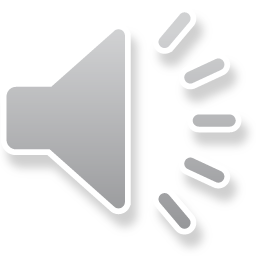 [Speaker Notes: 3rd grade
EL: Girl
EO/P: Boy]
Sophistication of Sentence Structure
Along the progression, children’s explanations displayed an increase in the use and variety of sentence structures. Explanations ranged from one-word responses and sentence fragments to simple sentence constructions to more compound and complex constructions. Complex sentences included clause embedding (dependent clauses).
Academic task
EL
EO/P







       Not (yet) evident      Emerging        Developing       Controlled
Controlled Sentence Sophistication (EL):

I'll tell him that you have fifty cubes and you have white, red, blue green or yellow. You can put it together so they can be easier to be. And then you can put just one part. So then if they’re tens, then you can count by tens. Ten, twenty, thirty, forty, fifty. 

Variety of complex clause structures (adverbial, object complement)
Compound sentences – coordinating conjunctions
Controlled Sentence Sophistication (EO/P):

To count the cubes, since fifty is an even number, you can stack each cube on top of each other like this. And count by twos until you get an answer. And you can count by counting multiple cubes at once and counting them. 
[Can you tell him why this way helps?] 
Because since counting by a number that ends with the same answer, it can be faster and more efficient.
 
Variety of complex clause structures (adverbial, relative)
Developing Sentence Sophistication (EL):

He should put it by putting together and then counting because it'll take a long time for you just to go like to put it, to take it off, then put it like that.

Complex sentence – adverbial phrase
Developing Sentence Sophistication (EO/P):

When you use the cubes, it might be easier for you to count them by twos because it takes less time. And they're even numbers, and for me it's easier to count with even numbers.

Compound sentences – coordinating conjunctions
Complex sentences – adverbial phrases
Emerging Sentence Sophistication (EL):

Stack them in. You could do it by finding a red one and a yellow one.
[And can you tell her why this way helps her?]
To give her the answer. 

Simple sentences
Sentence fragment
Emerging Sentence Sophistication (EO/P):

Use the cubes by taking the number that first and adding more. Like ten plus ten, you add ten. You put ten cubes. Then you add ten more.

Simple sentences
No Evidence of Sentence Sophistication (EL):

By counting them like I did or just by estimating. Or counting by twos or fives or tens.
[And why does using the cubes that way help him?] 
Counting more faster and easier.

Sentence fragments
[Speaker Notes: Here are examples for the academic task…
EL 3rd graders
EO/P 3rd graders

No 3rd grade EO/P explanations were coded at the not evident level]
Sophistication of Sentence Structure
No Evidence of Sentence Sophistication (EL):

By counting them like I did or just by estimating. Or counting by twos or fives or tens.
[And why does using the cubes that way help him?] 
Counting more faster and easier.

  Use of sentence fragments
Academic task
EL








    	Not (yet) evident    Emerging        Developing       Controlled
[Speaker Notes: Prompt: “Pretend you’re talking to a friend who has never done this activity. When you’re ready, tell her how to do it and why using the cubes this way helps.”

3rd grade
EL: Boy
No 3rd grade EO/P explanations were coded at this level]
Sophistication of Sentence Structure
Emerging Sentence Sophistication (EL):

Stack them in. You could do it by finding a red one and a yellow one.
[And can you tell her why this way helps her?]
To give her the answer. 

  Use of simple sentences
Emerging Sentence Sophistication (EO/P):

Use the cubes by taking the number that first and adding more. Like ten plus ten, you add ten. You put ten cubes. Then you add ten more.

  Use of simple sentences
Academic task
EL
EO/P







    	Not (yet) evident      Emerging       Developing       Controlled
[Speaker Notes: 3rd grade
EL: Girl
EO/P: Boy]
Sophistication of Sentence Structure
Developing Sentence Sophistication (EL):

He should put it by putting together and then counting because it'll take a long time for you just to go like to put it, to take it off, then put it like that.

  Use of adverbial clause
Developing Sentence Sophistication (EO/P):

When you use the cubes, it might be easier for you to count them by twos because it takes less time. And they're even numbers, and for me it's easier to count with even numbers.

  Repetitive use of adverbial clauses
Academic task
EL
EO/P







       Not (yet) evident      Emerging        Developing      Controlled
[Speaker Notes: 3rd grade
EL: Boy
EO/P: Boy]
Sophistication of Sentence Structure
Controlled Sentence Sophistication (EO/P):

To count the cubes, since fifty is an even number, you can stack each cube on top of each other like this. And count by twos until you get an answer. And you can count by counting multiple cubes at once and counting them. [Can you tell him why this way helps?] Because since counting by a number that ends with the same answer, it can be faster and more efficient. 

Use of a variety of complex clause structures (adverbial, relative)
Controlled Sentence Sophistication (EL):

I'll tell him that you have fifty cubes and you have white, red, blue, green or yellow. You can put it together so they can be easier to be. And then you can put just one part. So then if they’re tens, then you can count by tens. Ten, twenty, thirty, forty, fifty. 

Use of a variety of complex clause structures (relative, adverbial)
Academic task
EL
EO/P







    	Not (yet) evident      Emerging        Developing      Controlled
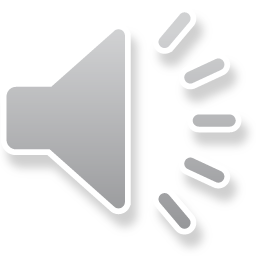 [Speaker Notes: 3rd grade
EL: Boy
EO/P: Boy]
Sophistication of Sentence Structure
Along the progression, children’s explanations displayed an increase in the use and variety of sentence structures. Explanations ranged from one-word responses and sentence fragments to simple sentence constructions to more compound and complex constructions. Complex sentences included clause embedding (dependent clauses).
Personal routine 
EL
EO/P







       Not (yet) evident      Emerging        Developing       Controlled
Controlled Sentence Structure (EL):

You should clean your teeth because it's important that you don't get cavities. You use toothpaste first, and then you clean your teeth properly. 

Uses complex clause structures 
imple and compound sentences are controlled
Controlled Sentence Structure (EO/P):

You should do it because it keeps your teeth clean. And if you don't brush them, it will make your teeth rot away. and your teeth are part of your skeleton, which makes your body hold together. If you don't have your skeleton, you would be a blob.
[Can you explain to your friend how to clean her teeth?]
You take your toothbrush and put some toothpaste on it. And then you put it in your mouth and brush. If it's electric, you push the on button and then brush. The way you brush is you open your mouth and then you go like this and smile. And then you open and do it again like that and make sure to get the back.  
[ Anything else?]
But if you have a loose tooth, you need to brush that one extra well or a grown up tooth. 

Use of a variety of complex clause structures
Developing Sentence Structure (EL):

She should do it because cause if you don't brush your teeth, you still will get a lot of cavities. And how do you do it? You do it up and down and sideways. 

Use of simple and complex sentences
Developing Sentence Structure (EO/P):

He should do it because you want to have clean teeth. And if he doesn't know how to brush his teeth, then teach him because you won't know how to brush your teeth. And that's all.
[Now can you tell him how to do it, because he doesn't know how?]
You have to brush your teeth with a toothbrush. And you could brush your teeth because you could lose your tooth. 

Uses complex clause structures 
Repetitive use of relative clauses
Emerging Sentence Structure (EL):

Because his teeth need to be clean. And the bottom too and his tongue. And he needs to clean in the sides. And then he needs to brush them every day. Then he has to clean the other side.

Use of simple and compound sentences 
No use of dependent clauses
Emerging Sentence Structure (EO/P):

Get a toothbrush. Wash it and then put toothpaste on it and brush. Nothing else.  
Researcher: Can you tell him why to do it?
To make your teeth healthy.

Use of simple sentences and compound sentences
[Speaker Notes: For example, if we look at sentence sophistication of explanations about a personal routine, we can identify and monitor the successive emergence, development and control of language.

EL 5th grade
EO/P 5th grade

No 5th grade EO/P or EL explanations were coded at the Not Evident level.]
Sophistication of Sentence Structure
N/A
Personal routine 









       Not (yet) evident    Emerging        Developing       Controlled
[Speaker Notes: Prompt: “Pretend you’re talking to a friend who doesn’t know how to clean his/her teeth. When you’re ready, tell him how to do it and why he should do it.”

No 5th grade EO/P or EL explanations were coded at the Not Evident level.]
Sophistication of Sentence Structure
Emerging Sentence Sophistication (EO/P):

You first wash your toothbrush. Then you put toothpaste on the toothbrush. Then you rinse. Then you brush your teeth by brushing the back, the front and the top. Then also scrub your tongue. Then you clean your toothbrush and rinse your mouth three or four times. 
[And can you tell her why she should do it?]
Or your teeth will get dirty and you won't be able to eat stuff. 

Use of simple sentences
Emerging Sentence Sophistication (EL):

First you have to get your brush and then put it on your mouth. And then you have to do the thing. And then you have to clean it good. And then when you have a lot of white thing. And then you have to open the sink and then put some water. And then put it on your mouth and then spit it out. And then do it again and spit it out. 
[Can you tell him why he should do it?]
For they could get clean.

Use of simple sentences
Personal routine 
EL
EO/P







       Not (yet) evident      Emerging       Developing       Controlled
[Speaker Notes: 5th grade 
EL: Boy
EO/P: Girl]
Sophistication of Sentence Structure
Developing Sentence Sophistication (EL):

First you have to get a toothbrush. Then you put toothpaste on it. And then next you spit it out. Then you get your mouthwash. And then you spit it out and then you have toothpick. You take all the food that you have in your mouth inside your teeth. And then you're done. 
[And did you tell her why she should do it?]
You should do it because you don't want your teeth to be all nasty and all that stuff.

Use of adverbial clause
Developing Sentence Sophistication (EO/P):

You put toothpaste on the toothbrush. And then you brush it on your teeth for a little bit. And then you spit it out, and then get some water. Well, some people don't, but you could get some water, so you can get all of it out. And then you should do it because then your teeth will look good and your breath won't smell bad. 

Use of adverbial clause
Personal routine 
EL
EO/P







       Not (yet) evident      Emerging        Developing      Controlled
[Speaker Notes: 5th grade
EL: Girl
EO/P: Boy]
Sophistication of Sentence Structure
Controlled Sentence Sophistication (EL):

First, if you want to have nice teeth that look white and don't look brownish and have food stuck to your teeth, you have to get toothpaste, mouthwash and a toothbrush. And so when you have a toothbrush, you put toothpaste on it and you start washing your teeth in circles. Then after that, you spit the water out. When you put water, you spit it out. After, you get the mouthwash and scrub and then spit it out. And that's how you brush your teeth. Hopefully you brush your teeth. 
[Okay and can you tell your friend why she should do it?]
You should do this because you don't wanna have nasty teeth or you don't want your breath to stink. And you don't want your teeth to be ugly and look like you don't have a house or anything like that. 

Use of a variety of complex clause structures (adverbial, relative, complementizer)
Controlled Sentence Sophistication (EO/P):

Well, I would kind of show him the motion that you're supposed to do. And just explain like I explained right now how to do it, except I would probably try to add more details. And I would tell him always to use toothpaste, because if you don't use toothpaste, there's no point. And I would tell him that you want to brush your teeth because you don't want to get cavities. And if you don't brush your teeth, then your breath smells really bad.

Use of a variety of complex clause structures (relative, adverbial)
Personal routine
EL 
EO/P







       Not (yet) evident      Emerging        Developing      Controlled
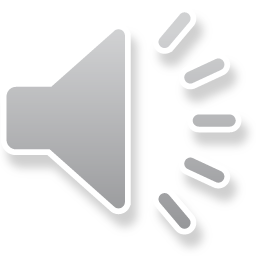 [Speaker Notes: 5th grade
EL: Girl
EO/P: Boy]
Sophistication of Sentence Structure
Along the progression, children’s explanations displayed an increase in the use and variety of sentence structures. Explanations ranged from one-word responses and sentence fragments to simple sentence constructions to more compound and complex constructions. Complex sentences included clause embedding (dependent clauses).
Academic task
EL
EO/P







    	Not (yet) evident      Emerging        Developing       Controlled
Controlled Sentence Sophistication (EL):

You need to use the cubes to put them in line and then count them before you put them in line. And then you put them in line and then you start piling them more and more and more until you find out. 
Researcher: Tell him why using the cubes this way helps him? Because you will learn and know already what is like three plus three or if you put them in line, you already know that there are six in all.

Uses different types of complex clause structures 
Shows control of simple and compound sentences
Controlled Sentence Sophistication (EO/P):
Using the cubes this way makes it easier to count. Say that they were all spread apart. If you lay them like this, one, two, three, four, five, six, seven, eight, it won't quite work. But if you have them stacked one, two, three, four, five, six, it'll be easier to count them all. 
[Okay. Can you tell her uh how to do it?]
Let's say you had a bunch of cubes like this. Take two cubes and just press them together. Take another cube. Press it together. Take another cube. Press it together. Take another cube. Press it together. Take another cube. Press it together. And take another cube and press it together. That's how you would do it until you have all of them stacked together. 

Use of a variety of complex clause structures (adverbial clauses)
Simple and compound sentences are controlled
Developing Sentence Sophistication (EL):

Because if you want to make them in two lines, you could count them like this: one, two, three, four, five, six. And then you can write the numbers on your paper or your mom's paper. 

Use of simple sentences accurately
Uses complex sentences with infinite forms
Developing Sentence Sophistication (EO/P):

As you stack them up, you can count them. It's easy. It helps me count a lot when I stack them up. 

Attempts to use sentences with complex clause structures
Emerging Sentence Sophistication (EL):

She had to count by order by putting them. And then she sticks them together and she counts them. 
Researcher: And why does using the cubes this way help her?
So she could count very good. 

Use of simple sentences
Emerging Sentence Sophistication (EO/P):

Because you could count them to help you figure it out. You can count them in your brain. Put them this way. You could count them from your fingers. 

Use of simple sentences
[Speaker Notes: And for the academic task…
EL 5th grade
EO/P 5th grade

No 5th grade EO/P or EL explanations were coded at the Not Evident level.]
Sophistication of Sentence Structure
N/A
Academic task









    	Not (yet) evident    Emerging        Developing       Controlled
[Speaker Notes: Prompt: “Pretend you’re talking to a friend who has never done this activity. When you’re ready, tell him how to do it and why using the cubes this way helps.”

No 5th grade EO/P or EL explanations were coded at the Not Evident level.]
Sophistication of Sentence Structure
Emerging Sentence Sophistication (EL):

Maybe you could stack them like this together. So you could put 10 cubes on each one, like 10, and you could count 10, 20, 30, 40, 50. 
[And why using the cubes this way helps her?]
Because it will be much easier than counting all of them. 

Use of simple sentences
Academic task
EL








    	Not (yet) evident      Emerging       Developing       Controlled
[Speaker Notes: 5th grade
EL: Boy
EO/P: No 5th grade explanations were coded at the emerging level.]
Sophistication of Sentence Structure
Developing Sentence Sophistication (EL):

He could use the cubes by tens or twenties. And twenties is much more easier because it's longer and you use less space. 
[Anything else? What were you gonna say? Go ahead.]
So it could be much easier by using tens or twenties. 

Use of adverbial clause
Developing Sentence Sophistication (EO/P):

So I like doing it this way because it's very easy. And and there are light and some are dark. I could do the light ones and then do the dark ones. And what was the other question? 
[How you find out how many cubes there are.] 
I count them one by one and sometimes I see like a pattern, like going by tens sometimes, and then I go by twos and sometimes by threes. And that's it. 

 Use of adverbial clause
Academic task
EL
EO/P







       Not (yet) evident      Emerging        Developing      Controlled
[Speaker Notes: 5th grade
EO/P: Girl
EL: Girl]
Sophistication of Sentence Structure
Controlled Sentence Sophistication (EO/P):

It helped me because I go faster and was counting. And it might help you because you might also go fast. So I suggest you use that way that I did. 
[And can you tell him how to do it?]
The first way I did was connecting them in one big line, and then I separated them into a bunch of lines. And then I figured that wouldn't be very fast. So I decided to count the rest. 

Use of a variety of complex clause structures (adverbial, complementizers, relative)
Controlled Sentence Sophistication (EL):

First I will put them in tens. Then I will tell her why is it easier to do this. It's easier because it's faster to count by tens. 

Use of a variety of complex clause structures (complementizer, adverbial)
Academic task
EL
EO/P







    	Not (yet) evident      Emerging        Developing      Controlled
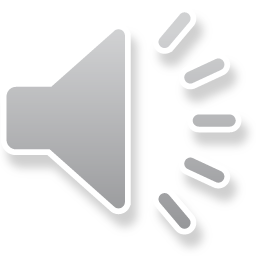 [Speaker Notes: 5th grade
EO/P: Boy
EL: Girl]